【新型コロナウイルス対策】地域企業経営支援金支給事業（令和３年度予算事業）
中小企業・個人事業者向け支援事業
地域企業経営支援金
新型コロナウイルス感染症の感染拡大により厳しい状況にあっても、感染症対策等に取り組みながら事業継続を行えるよう、減収幅に応じて感染対策等に係る経費を支援します。
『新型コロナウイルス感染症岩手緊急事態宣言（令和３年８月12日発出）』
に伴う経営への影響拡大を踏まえ、本支援金の上限額を引き上げます。

　本支援金の支援金額の算定にあたり、上記緊急事態宣言期間を含む場合、

　１店舗当たりの上限額　     30万円　⇒　  40万円
　１事業者当たりの上限額　150万円　⇒　200万円

　※　緊急事態宣言発出以降の申請であっても宣言期間を含まない期間での申請の場合は上限額は
　　引き上げにはなりません。
　 ※　既に本支援金の支給を受けている場合には、宣言期間を含む期間での変更申請が可能です。
【本支援金に関するお問合せ先】　地域企業経営支援金事務局　019-654-2390

【申請先】　店舗・事務所が所在する商工会議所及び商工会
　　　　　　※　本支援金は、商工会議所・商工会の会員でなくても申請できます
地域企業経営支援金とは？
令和３年４月から令和４年３月の期間のうち、いずれか
１か月の売上が前々年同月比50％以上減少、または連続する３か月の売上が前々年同期比30％以上減少している対象業種を営む中小企業者の方が対象となる支援金です。
　※　対象業種については裏面を参照してください。
   ※　支援金の額の算定においては、今年度と前々年度の連続する３か月間同士の比較を行います。
　※　令和２年11月から令和３年３月を対象とした支援金とは別の事業です（併給可）。
　※　本事業は県の予算を活用し、商工団体が実施します。
【 申請期限 】
 令和４年３月31日（木）まで  (当日の消印有効）
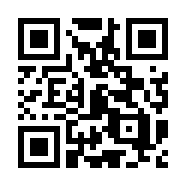 支援金の申請にあたっては、募集要項を御確認の上
申請してください。募集要項や申請様式は商工会議所
及び商工会のHPからダウンロードしてください。
岩手県　地域企業経営支援金
検索
【新型コロナウイルス対策】地域企業経営支援金支給事業
【 対象業種　一覧表 】
※ 総務省「日本標準産業分類（平成21年3月23日告示第175号（平成25年10月改定））」に基づく分類
申請にあたっての注意！　
・　自社/ご自身が支援金の対象になるかは、募集要項をご確認いただくとともに、不明な点があれば
　地域企業経営支援金事務局（電話番号表面記載）へ確認を行ってください。
・　詳細については、必ず募集要項を確認してください。